Prioritārie pasākumi labklājības nozarē2023
2022.gada 20.jūnijā
Materiālais atbalsts noteiktām iedzīvotāju grupām
Minimālā ienākuma līmeņa ikgadējā pārskatīšana no 2023.gada 
Bāzes pensijas ieviešana

Atbalsts energoresursu cenu un inflācijas pieauguma ietekmes mazināšanai

Īpašas kopšanas pabalsta ieviešana paliatīvās aprūpes pacientam

Pabalsta par asistenta izmantošanu pilngadīgām personām ar I grupas redzes invaliditāti paaugstināšana
25/ 44/ 55 milj. EUR
52/ 57/ 62 milj. EUR
23 / 61/ 1,8 milj. EUR
6 milj. EUR
1,4 milj. EUR
2
[Speaker Notes: MIL- atbilstoši ST spriedumam un MIL plānam 2022.-2024.gadam; ANM priekšnosacījums; ilgspējīgas attīstības vērtspapīru aizdevuma LV piešķiršanas pamats
Paredz % piesaistei mediānai, 50% līdzfinansējumu GMI un mājokļa pabalstam ar paaugstinātiem koeficientiem, minimālo valsts pensiju, atlīdzību un VSNP apmēra pārskatīšanu. Iekļauti izdevumi VM, KM, AizM resoriem ar VSNP saistītā atbalsta pārskatīšanai un trūcīgā līmenim piesaistītajiem pakalpojumiem.

2) Bāzes pensija – izsludināts saskaņošanai konceptuālais ziņojums «Par pensiju sistēmas pilnveidošanu» (termiņš- 18.06.; 22-TA-1540). LM piedāvātais risinājums paredz no 2023.gada 1.janvāra  piešķirt piemaksu par apdrošināšanas stāžu, kas uzkrāts līdz 1995.gada 31.decembrim, Vienlaikus virzoties uz piemaksu pilnveidošanu turpmākajos gados, no 2026.gada piesaistot piemaksas apmēru ienākuma mediānai.

3) Priekšlikums paredz: 
a) Diferencēts ikmēneša atbalsts senioriem, personām ar invaliditāti, apgādnieku zaudējušām personām no 01.11.2022. -30.05.2023. 30 euro/ mēn., ja pensijas vai atlīdzības apmērs nepārsniedz 300 euro, 20 euro/ mēn., ja pensijas vai atlīdzības apmērs ir robežās no 301 euro līdz 509 euro, 10 euro/ mēn., ja pensijas vai atlīdzības apmērs ir robežās no 510 euro līdz 603 euro.
Kopējais finansējums: 81,2 milj.euro
b) Atbalsts ģimenēm, kuras saņem piemaksu pie ģimenes valsts pabalsta par bērnu ar invaliditāti, no 01.11.2022. – 30.05.2023. - 30 euro/ mēn. Kopējais finansējums 1,7 milj.euro 
c) Pabalsta transporta izdevumu kompensēšanai personām ar invaliditāti paaugstināšana no 79,68 euro līdz 105 euro par 6 mēnešu periodu. Kopējais finansējums – 1,8 milj. euro ik gadu

4) Jauns pabalsts 213,43 euro (apmērs pielīdzināts pabalstam personai ar invaliditāti, kurai nepieciešama kopšana). Ieviešana no 01.07.2023. Piešķirs ne ilgāk kā 6 mēnešus līdz invaliditātes statusa noteikšanai.

5) Paredz pabalsta apmēra paaugstināšanu no 17,07 euro nedēļā līdz 29,80 euro nedēļā (par 10 stundām nedēļā). Pabalsta apmērs nav pārskatīts kopš tā ieviešanas brīža 2011.gadā.]
Pensiju paaugstināšana un nodrošinājums nākotnē
Pensiju paaugstināšana
Pensiju indeksācija (100% indekss ar stāžu 35+ un kaitīgos darba apstākļos strādājušajiem)
Pensiju piegāde dzīvesvietā


Nodrošinājums nākotnē
VSAOI par nestrādājošām personām, kuras aprūpē bērnu ar invaliditāti
1/ 6/ 15 milj. EUR

0,7/ 1/ 1,5 milj. EUR
0,5 milj. EUR
3
[Speaker Notes: Priekšlikums paredz sociālās apdrošināšanas iemaksu veikšanu pensiju apdrošināšanai 20% apmērā no bērna ar invaliditāti kopšanas pabalsta 313,43 euro (šobrīd iemaksas veic no 71.14 euro iemaksu objekta) par nestrādājošām personām, kuras saņem bērna ar invaliditāti kopšanas pabalstu.]
Atbalsts ģimenēm ar bērniem
Jaundzimušā pūriņa nodrošināšana
2,7 / 9 milj. EUR
4
[Speaker Notes: Š.g. 7.aprīlī tika noslēgts līgums ar biedrību "mammamuntetiem.lv" par priekšlikumu sagatavošanu jaundzimušā pūriņa sastāvam, izmaksām un nodrošināšanas sistēmas izveidei. Tiek pieņemts, ka pūriņa izmaksas (iesk. PVN) ir 425 euro, saņēmēju skaits - 1 460 bērni vidēji mēnesī, un pūriņu sāktu piešķirt bērniem, kas dzimuši pēc 2023.g. 1.septembra.]
Alternatīvo ģimenes aprūpes formu attīstība
Atbalsts aizbildņiem 
Sociālās garantijas nestrādājošiem aizbildņiem
Izmaiņas atlīdzībā

Ārpusģimenes aprūpes atbalsta pakalpojumu pilnveidošana

Atbalsts adoptētājiem
Atlīdzība par adoptējamā bērna aprūpi
Adopcijas atlīdzības pabalsts
3,3 / 4,2 milj. EUR
1,5/ 9,3/ 9,5 milj. EUR
0,35 / 0,46 milj. EUR
5
[Speaker Notes: Paredz 
no 01.01.2023. veikt VSAOI par nestrādājošām personām, kuras saņem atlīdzību par aizbildņa pienākumu pildīšanu, pensiju, invaliditātes un bezdarba apdrošināšanai (no 171 euro) (analoģiski kā no 2018.gada to veic par audžuģimenēm); 
b) no 01.04.2023. palielināt atlīdzības apmēru par aizbildņa pienākumu pildīšanu līdz 171 euro mēnesī neatkarīgi no bērnu skaita (līdz šim – 54,07 eiro, nav mainīts kopš 1996.gada).

2) Pasākums paredz: 
apmaksāt atbalsta centru sniegtās sociālā darbinieka konsultācijas adoptētājiem un aizbildņiem, kā arī palielināt atbalsta centriem izmaksājamos maksājumus par sniegtajiem ikmēneša atbalsta pasākumiem audžuģimenēm un specializētajām audžuģimenēm un piemērot koeficientu 1.25; 
nodrošināt iespēju jaunietim ārpusģimenes aprūpē, t.i. pie aizbildņa vai audžuģimenē, uzturēties līdz 24 gadu vecumam, ja jaunietis ir izteicis šādu vēlmi (līdz šim -18 gadi); 
jaunas specializētās audžuģimenes izveidi - audžuģimene bērniem ar uzvedības vai atkarības problēmām. Atlīdzību specializētājām audžuģimenēm no 2024.gada uzsāks izmaksāt VSAA, ar specializētājām audžuģimenēm vairs netiks slēgti darba līgumi vai uzņēmuma līgumi, atlīdzība tiks izmaksāta kā pabalsts.

3) Priekšlikums paredz:
a) Adopcijas atlīdzības pabalsta palielināšanu (patlaban pabalsts ir 1422,87 euro un tas nav pārskatīts kopš 2004.gada) no 01.04.2023. līdz 3 087,63 euro. 
b) Atlīdzības par adoptējamā bērna aprūpi pilnveidošanu, t.i., no 01.04.2023. atlīdzību maksāt 70% apmērā no valstī noteiktās iepriekšējā gada vidējās apdrošināšanas iemaksu algas neatkarīgi no bērna vecuma. Līdz šim ikmēneša atlīdzība par adoptējamā bērna aprūpi 70% apmērā no valstī noteiktās vidējās apdrošināšanas iemaksu algas ir adoptētājam, kurš ir bijis nodarbināts un paņēmis pirmsadopcijas aprūpē bērnu vecumā no 0-7 gadiem un atrodas bērna kopšanas atvaļinājumā (vai strādā nepilnu laiku), bet citām kategorijām (piemēram, ja aprūpē bērnu vecumā virs 8 gadiem vai strādā pilnu laiku, aprūpējot jaunāku par 8 gadiem bērnu) – 171 euro apmērā. Ja adoptētājs aprūpē vienlaikus vairākus bērnus, par nākamo piešķir piemaksu 171 euro apmērā.
Plānots, ka 2023.gadā piešķirtās atlīdzības apmērs būtu 747.26 euro mēnesī, bet 2024.gadā - 806.34 euro mēnesī.]
Sociālo pakalpojumu kvalitāte un pieejamība
Valsts līdzfinansējums/mērķdotācijas p/v 
Pakalpojums dzīvesvietā bērniem ar smagiem funkcionāliem traucējumiem
Sociālajiem darbiniekiem
Ģimenes asistentiem

Jauni pakalpojumi
Pusaudžiem ar atkarības problēmām un uzvedības traucējumiem
Hospisa aprūpe mājās pilngadīgām personām un atbalsts viņu ģimenes locekļiem
Atbalsta persona lēmumu pieņemšanā
3,5/ 7/ 10,6 milj. EUR
2,8 milj. EUR
0,6 / 1,7 / 2,5 milj. EUR
0,7/ 0,2/ 0,2 milj. EUR
0,9 milj. EUR
0,5/ 1,1/ 1,5 milj. EUR
6
[Speaker Notes: Jaunie pakalpojumi:
Priekšlikums paredz: a) sabiedrībā balstītu pakalpojumu pusaudžiem ar atkarības problēmām un uzvedības traucējumiem īstenošanu; b) profesionālās kompetences pilnveides programmas sociālajiem pedagogiem; c) pašvaldību starpinstitūciju komandu supervīzijas; d) pilotprojekts par sociālo mentoru/līdzgaitnieku; e) 2023.gadā aprobēt jaunu valsts finansētu sociālās rehabilitācijas pakalpojumu bērniem ar uzvedības traucējumiem.
Prioritārais pasākums, kas paredzēja izmēģinājuma projekta īstenošanu Rīgā un Pierīgā, tika atbalstīts un 2022.gadā tam piešķirti valsts budžeta līdzekļi 416 386 eiro apmērā. Šis priekšlikums paredz turpināt izmēģinājuma projektu, aprobējot hospisa aprūpes mājās pakalpojumu  Rīgā, Pierīgā un Latgales plānošanas reģiona pašvaldībās (vidēji 20 personām mēnesī, kopā indikatīvi 240 personām gadā* ). 
Atbalsta personas lēmumu pieņemšanā pakalpojuma ieviešana pilngadīgām personām ar garīga rakstura traucējumiem (turpmāk - GRT), kurām noteikta I vai II invaliditātes grupa,  ieviešana plānota no 01.07.2023.]
Sociālo pakalpojumu kvalitāte un pieejamība
Pakalpojuma cenas un satura pārskatīšana 
No vardarbības cietušām pilngadīgām personām un bērniem
Profesionālās un sociālās rehabilitācijas pakalpojumam SIVA
Cilvēku tirdzniecības upuriem
Personām ar redzes un dzirdes invaliditāti
Ilgstošās sociālās aprūpes pakalpojumam līgumorganizācijās


Tehnisko palīglīdzekļu pieejamība un klāsts
1,5 milj. EUR

1,5 milj. EUR
0,1 milj.EUR
0,8 milj. EUR
0,9 milj. EUR
9/ 7,5/ 6,5 milj. EUR
7
[Speaker Notes: Paredz maksas pakalpojumu cenrāžu pārskatīšanu atbilstoši tirgus cenām, rindu samazinšana pēc pakalpojumu cenas pārskatīšanas, saturisko izmaiņu veikšanu atbilstošāk mērķa grupas vajadzībām.
Atbalsts personām ar redzes un dzirdes invaliditāti iekļauj arī surdotulka pakalpojumu, suņa-pavadoņa pakalpojumu u.c.
SIVA plānots palielināt pakalpojuma saņēmēju skaitu par valsts budžeta līdzekļiem; pārskatīt valsts finansētā pakalpojuma cenas atbilstību faktiskajām cenām; uzsākt vispārēju Atbalsta intensitātes skalas lietošanu individuālā atbalsta veida un apjoma noteikšanai cilvēkiem ar garīga rakstura traucējumiem.

Sociālās rehabilitācija vardarbībā cietušiem bērniem paredz pakalpojuma apjoma pielīdzināšana tam apjomam, kādu jau šobrīd saņem pilngadīgas vardarbībā cietušas personas; cenu pārskatīšanu; satura pilnveidošanu, lai tas atbilstu bērniem ar uzvedības traucējumiem (2023. - 2024.g.pilotprojekts, pēc tam ievieš). 
Sociālā rehabilitācija vardarbībā cietušām pilngadīgām personām paredz pakalpojuma pielāgošanu ārzemniekiem; nodrošināt valsts apmaksātu pakalpojumu, kas pielāgots terorismā cietušām personām; krīzes dzīvokļu pakalpojuma dzīvesvietā nodrošināšana personām, kurām nav nepieciešama izmitināšana krīzes centrā; pakalpojuma pilnveidošana  personām, kam esošais pakalpojuma apjoms ir nepietiekams (dzīvības apdraudējums u.c.), ja pakalpojuma sniedzējs identificējis tādu nepieciešamību.

Priekšlikums paredz: 1) TP klāsta paplašināšanu atbilstoši 2021.gadā pārtrādātajam valsts finansēto tehnisko palīglīdzekļu sarakstam, t.sk. surdotenikas un tiflotehnikas saraksts un sarakstā iekļauti jauni tehniskie palīglīdzekļi; 2) bateriju nodrošināšanu dzirdes aparātu lietotājiem un dzirdes aparātu apkopes komplektu finansēšanu (bez maksas lietotājiem)]
Sociālo pakalpojumu kvalitāte un pieejamība
Atalgojuma paaugstināšana valsts sociālās aprūpes centros nodarbinātajiem



Veselības punktu izveide ilgstošas sociālās aprūpes un sociālās rehabilitācijas institūcijās
1,4 milj. EUR
1,8 milj. EUR
8
[Speaker Notes: 2022. gadā VSAC prioritārā pasākuma “Piemaksu nodrošināšana valsts sociālās aprūpes centros nodarbinātajiem”  ietvaros tika piešķirts papildu finansējums, lai nodrošinātu:
1) sociālajā aprūpē iesaistītajiem darbiniekiem, kuriem ir noteikta obligātā piemaksa par darbu īpašos apstākļos, speciālās piemaksas palielinājumu par 15%, nodrošinot piemaksu par darbu īpašos apstākļos 25% apmērā (pielīdzināts piemaksas apmēram par darbu īpašos apstākļos, kuru VSAC saņem aprūpētāji);
2) darbiniekiem, kuriem noteiktā mēnešalga nesasniedza 100% no maksimāli pieļaujamās skalas, nodrošināta piemaksa vidēji pie mēnešalgas 15% apmērā.
Lai nodrošinātu vienotu pieeju nodarbināto motivēšanai, kā arī konkurētspējīgu atalgojumu pasākums paredz 2022. gadam piešķirtā finansējuma prioritārā pasākuma “Piemaksu nodrošināšana valsts sociālās aprūpes centros nodarbinātajiem”  ietvaros saglabāšanu 2023. gadā un turpmāk ik gadu, lai nodrošinātu speciālās piemaksas par darbu īpašos apstākļos vienlīdzīgu apmēru VSAC nodarbinātajiem, kuru darbs saistīts ar īpašu risku (visiem 25% apmērā no mēnešalgas), kā arī saglabātu atalgojumu 2023. gadā 2022. gada līmenī tiem darbiniekiem, kuriem piešķirta piemaksa 2022. gadā. 

Atbilstoši  Sociālo pakalpojumu un sociālās palīdzības likuma 28.panta 1.prim daļai ilgstošas sociālās aprūpes un sociālās rehabilitācijas institūcijām, kurās pilngadīgajiem klientiem ir 49 vai vairāk vietas, ir jāveido struktūrvienība veselības aprūpes pakalpojumu nodrošināšanai (veselības punkts (turpmāk - VP)). Atbilstoši Pārejas noteikumu 51.punktam norma stājas spēkā 2024.gada 1.janvārī, bet, lai nodrošinātu tās izpildi, no valsts budžeta līdzekļiem 2023.gadā pašvaldībām tiek izmaksātas vienreizējas mērķdotācijas VP izveidei Sociālo pakalpojumu sniedzēju reģistrā reģistrētajās valsts un pašvaldību institūcijās un tajās ilgstošas sociālās aprūpes un sociālās rehabilitācijas institūcijās, kuras nodrošina šādus  pakalpojumus uz tāda līguma pamata, kas noslēgts ar valsti vai pašvaldību.  1 VP izveidei ir plānots finansējums līdz 30 000 euro (ietverot izdevumus  kosmētiskā remonta veikšanai un medicīniskā aprīkojuma iegādei).]
Nodarbinātības veicināšana
Aktīvo nodarbinātības un preventīvo bezdarba samazināšanas pakalpojumu pieejamības uzlabošana:
Personas ar invaliditāti un bezdarba riskam pakļautās personas
Skolēnu vasaras nodarbinātība


Pilotprojekts romu nodarbinātības veicināšanai
3 / 4 milj. EUR
0,02 milj. EUR
9
[Speaker Notes: Likumā par apdrošināšanu bezdarba gadījumam noteiktā sliekšņa 10% no nodarbinātības speciālā budžeta var izlietot aktīvajiem nodarbinātības un bezdarba samazināšanas pasākumiem.Papildus iesaistīti  aptuveni 5400 skolēni un 4600 bezdarbnieki.

Plāns Romu stratēģiskā ietvara pasākumu īstenošanai 2022.-2023.gadam. Paredz NVA reģistrēto romu rakstīt un lasīt prasmju apguves apmācību programmas īstenošanu (30 personas). Atbilstoši KM informācijai, papildu nepieciešamais finansējums tiek pieprasīts katras nozares ministrijas PI sarakstā.]
Administratīvā veiktspēja
Nomas, komunālo un apsaimniekošanas izdevumu pieauguma segšana


VSAA informācijas sistēmu pilnveidošana

Ēdināšanas izdevumu pieauguma segšana


Atlīdzības nodrošināšana nozarē atbilstoši jaunajam regulējumam
3,3 milj. EUR
0,3 milj. EUR
2,7 milj. EUR
11,9 milj. EUR
10
[Speaker Notes: Pasākums paredz LatEESSI projekta rezultātu uzturēšanu  RINA (Reference Implementation of National Application) programmatūras attīstību un tās turpmāku uzturēšanu, jo EK ir nākusi ar  paziņojumu ES dalībvalstīm, ka pārtrauks RINA programmatūras izstrādi un uzturēšanu un turpmāk to nodos uzturēšanai un tālākai attīstīšanai ES dalībvalstu kompetentajām institūcijām sociālās drošības jomā.
Lai nodrošinātu, ka RINA tiek iekļautas visas nepieciešamās izmaiņas un novērstas sistēmas darbības neprecizitātes pēc RINA nodošanas dalībvalstu pārziņā, Valsts sociālās apdrošināšanas aģentūrai (VSAA) un Nacionālajam veselības dienestam (NVD) nepieciešams finansējums RINA programmatūras turpmākai izstrādei un uzturēšanai.

Pasākums paredz 2023.gadā atalgojuma ieteicamā minimuma sasniegšanu, darbiniekiem prēmiju saskaņā ar amatpersonas/darbinieka darba izpildes novērtējumu vidēji 65% apmērā no darbinieku mēnešalgas, un atvaļinājuma pabalsta izmaksu 50% apmērā no darbinieka mēnešalgas apmēra.]
Administratīvā veiktspēja
Nozares infrastruktūras sakārtošana


Iemaksas starptautiskās organizācijās

Mērķdotācija Latvijas sociālo darbinieku biedrībai un Latvijas Pašvaldību sociālo dienestu vadītāju apvienībai
6,5/ 8,7/ 6,5 milj. EUR
0,02 milj. EUR
0,03 milj. EUR
11
[Speaker Notes: Paredz VSAC un SIVA infrastruktūras uzturēšanu un atjaunošanu. 
Iemaksas Latvijas līdzdalības nodrošināšanai ANO Sieviešu Statusa komitejā un UNICEF 10 000 eiro katru gadu.
Mērķdotācijas ietvaros paredzēts: 1) sociālā darba profesijas aktualizēšana sabiedrībā; 2) pieredzes apmaiņas braucieni sociālo darbinieku / jomas kapacitātes stiprināšanai; 3) sociālo darbinieku Ētikas kodeksa ieviešana; 4)  sociālo pakalpojumu attīstības veicināšanai pašvaldībās.
LSDB  aktivitāšu nodrošināšanai 15 000 euro
LPSDVA aktivitāšu nodrošināšanai 15 000 euro]
http://www.lm.gov.lv
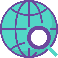 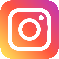 https://www.instagram.com/labklajibas_ministrija/
https://www.facebook.com/labklajibasministrija/?ref=hl
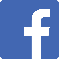 https://twitter.com/Lab_min
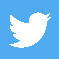 https://www.youtube.com/user/LabklajibasMinistrij
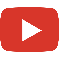